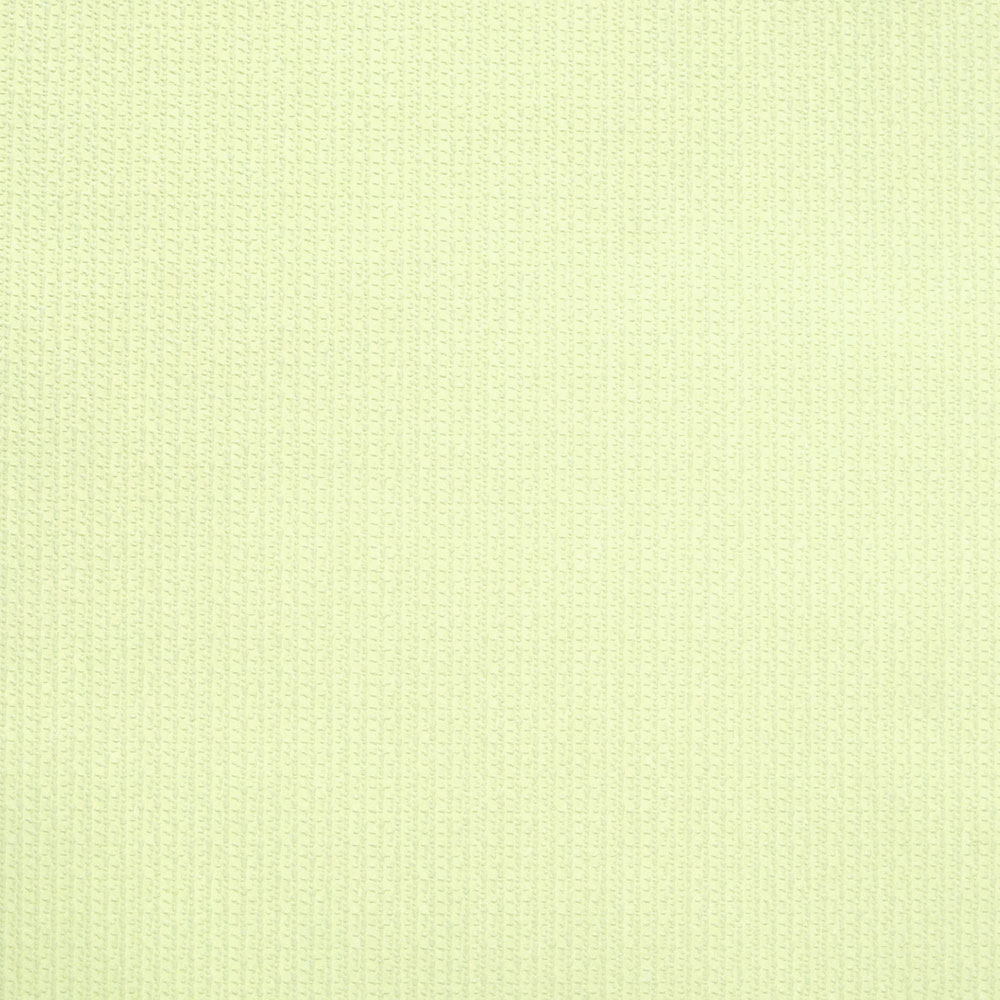 ИГРАЛОЧКА ДЛЯМАЛЫШЕЙВОСПИТАТЕЛЬ: ШАШКОВА ТАТЬЯНАНИКОЛАЕВНА
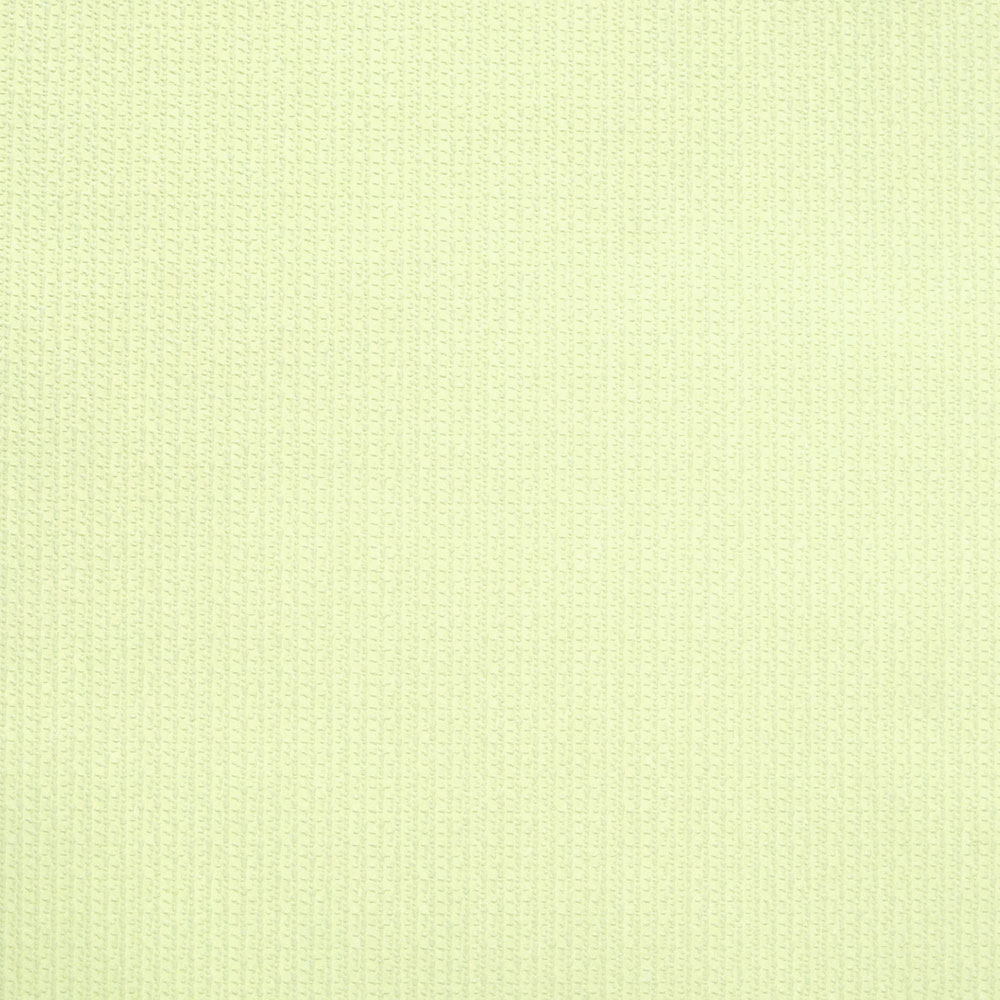 ЧТО ЛИШНЕЕ
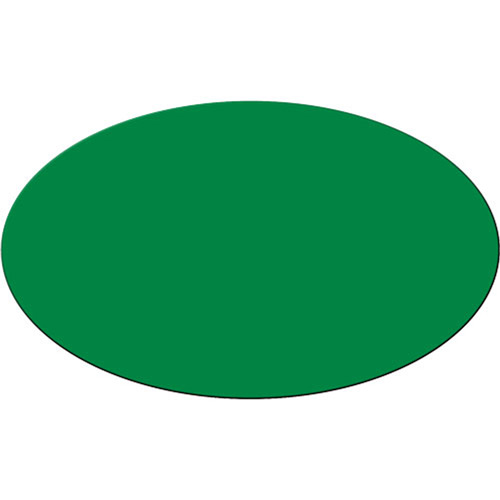 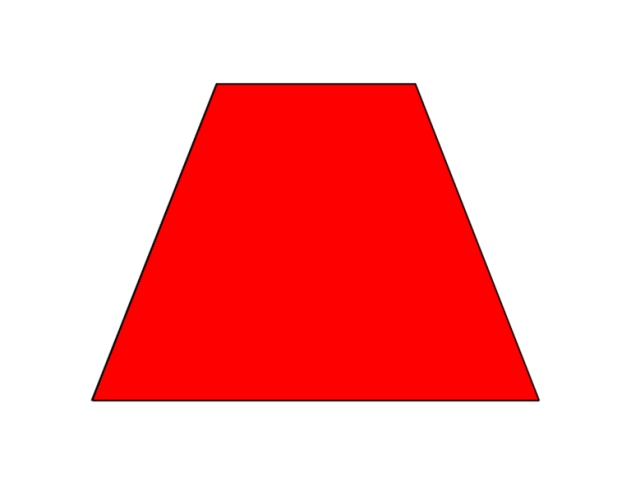 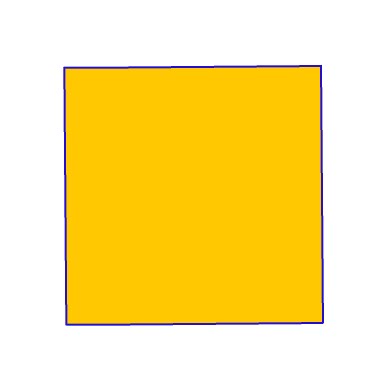 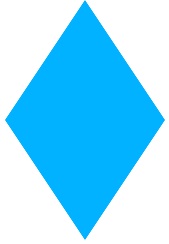 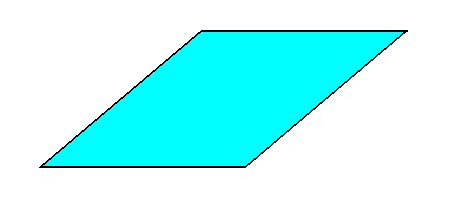 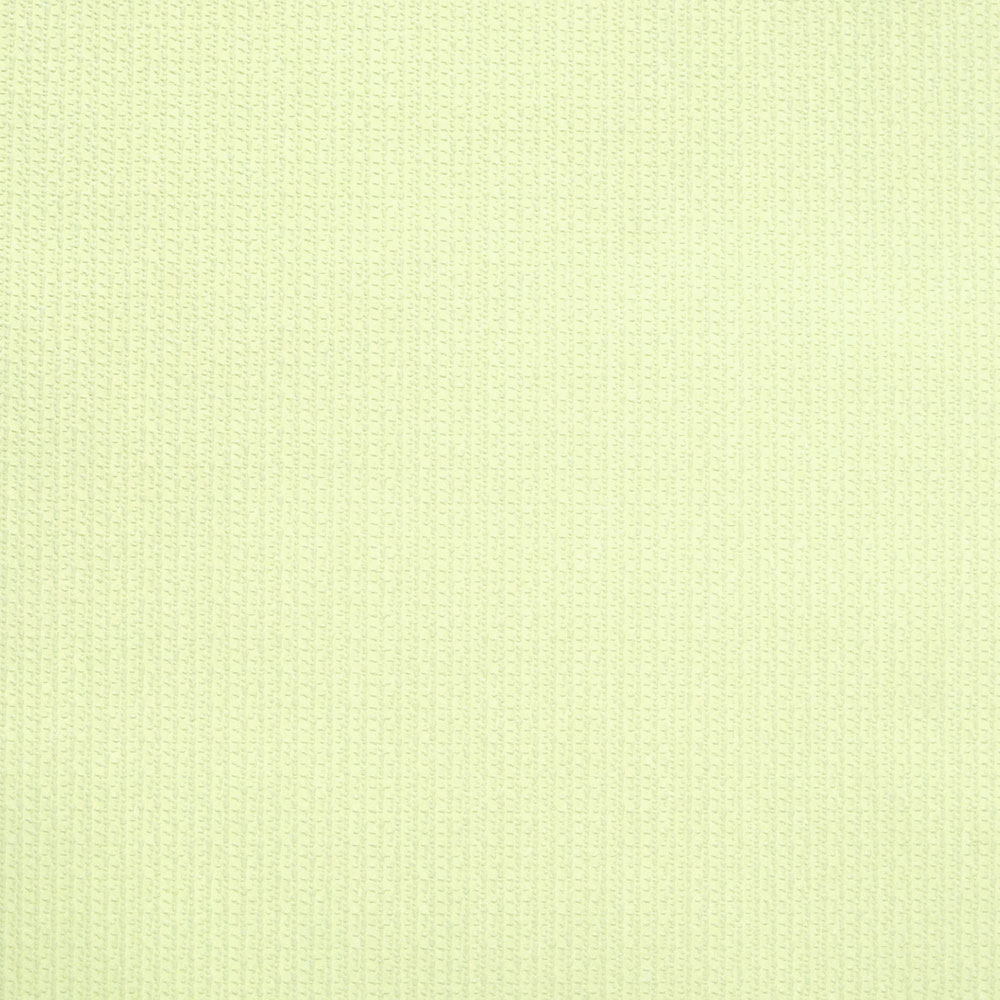 НАЙДИ ЦИФРУ
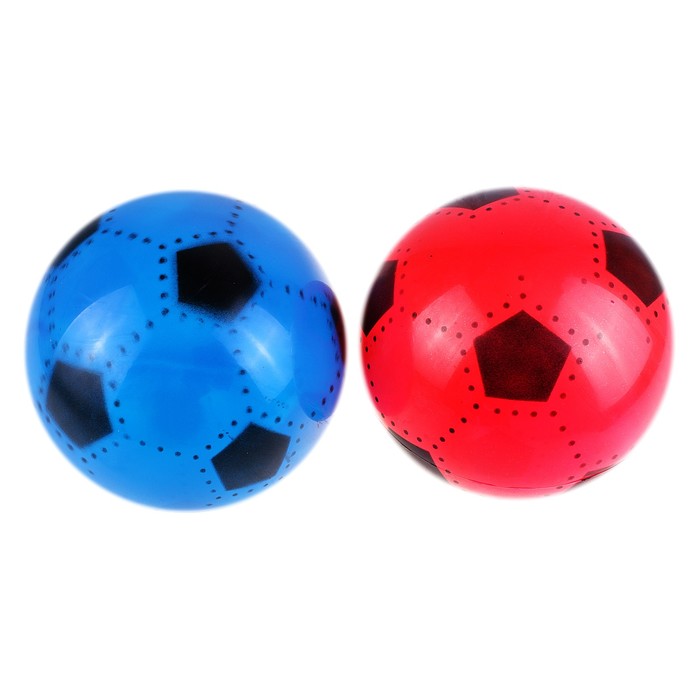 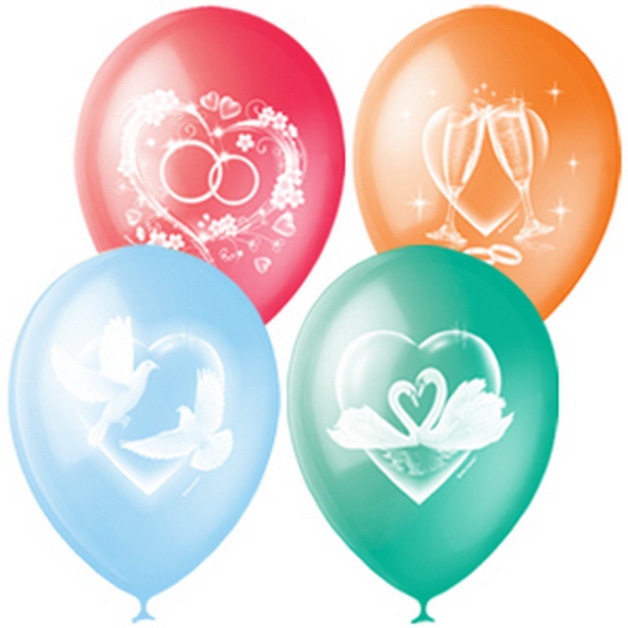 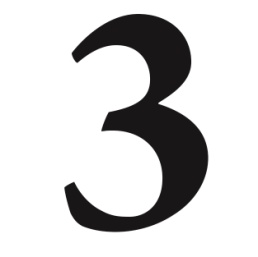 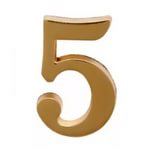 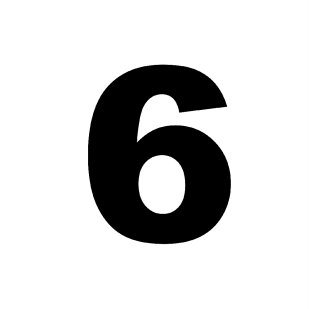 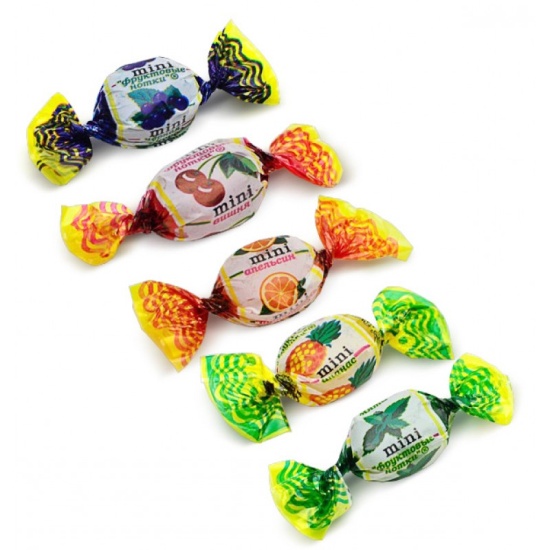 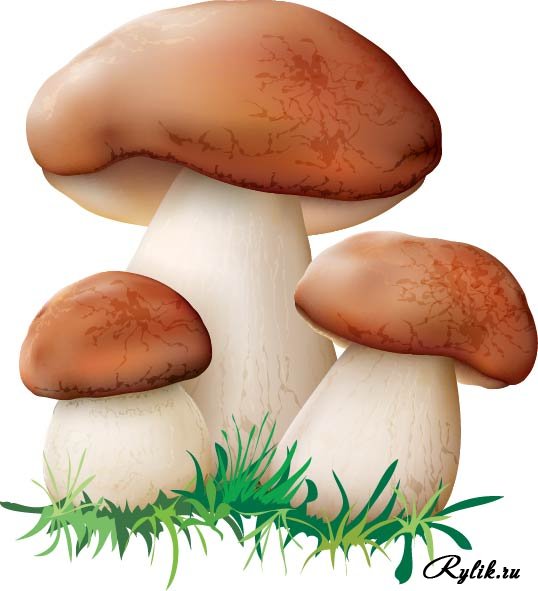 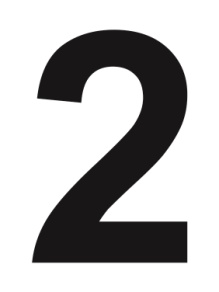 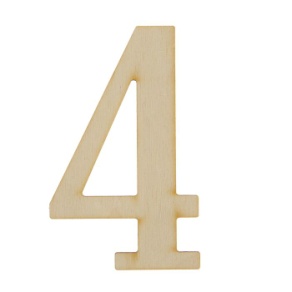 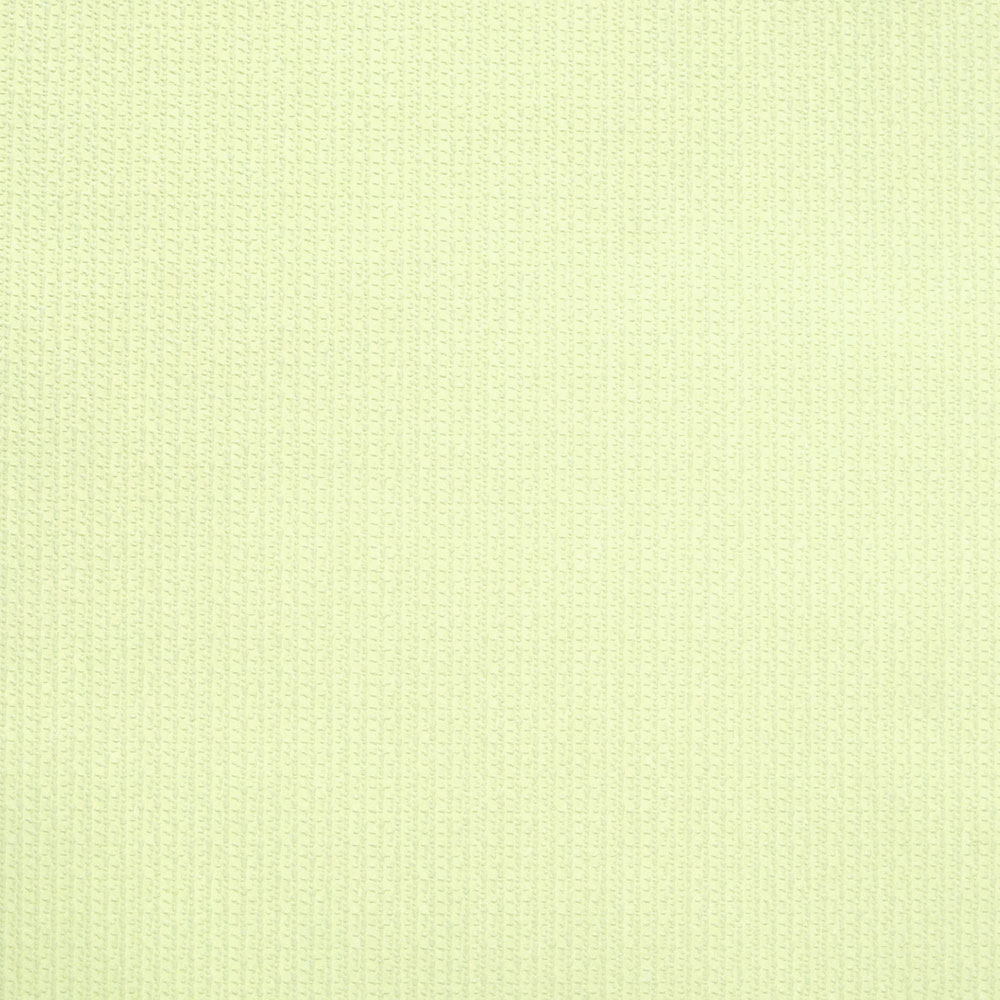 СРАВНИ ПО ВЫСОТЕ
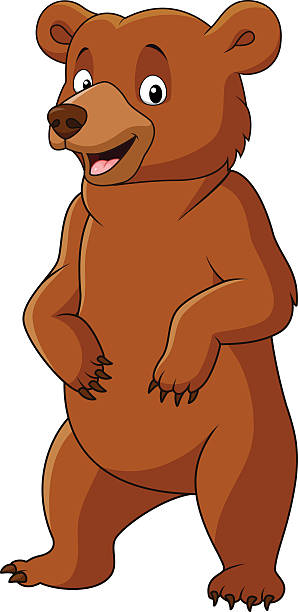 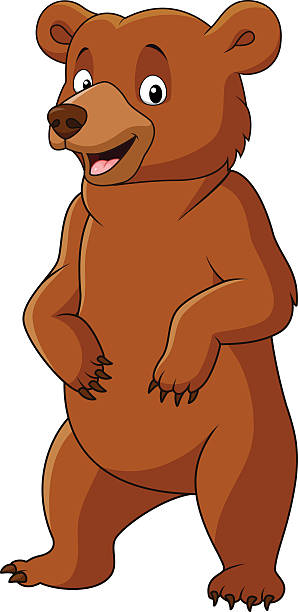 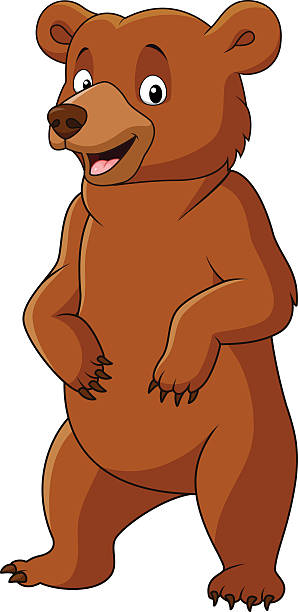 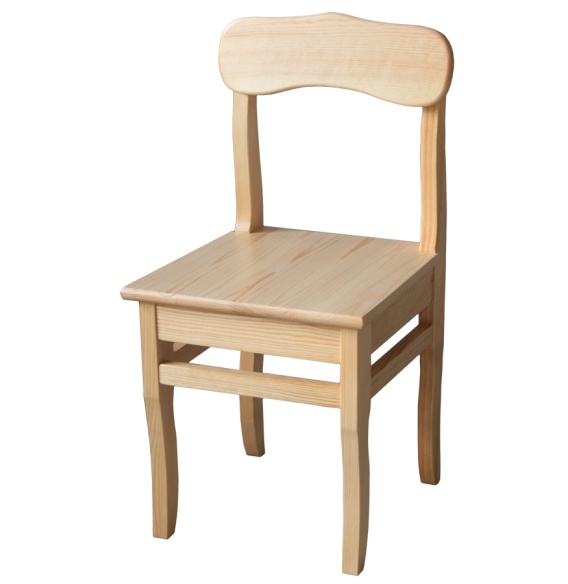 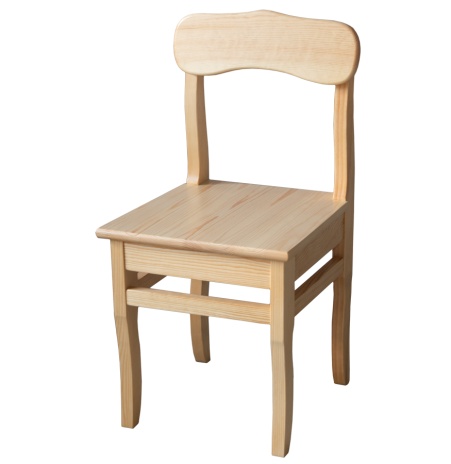 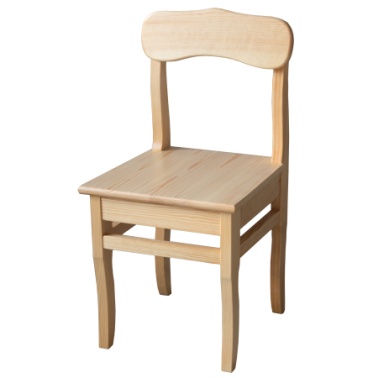